การวิเคราะห์อัตราส่วนทางการเงิน
(Financial Ratio Analysis)
ความหมายและการใช้อัตราส่วนทางการเงิน
การประเมินผลฐานะทางการเงินและการดำเนินงานของธุรกิจนั้น  ผู้ใช้ต้องใช้เครื่องมือหลายชนิด  เครื่องมือที่ใช้อยู่เสมอ คือ  อัตราส่วน(Ratio)  หรือดัชนี(index)

	การวิเคราะห์อาจใช้วิธีหนึ่งหรือหลายวิธีขึ้นอยู่กับวัตถุประสงค์ที่จะนำไปใช้ให้เกิดประโยชน์  เมื่อระยะเวลาเปลี่ยนแปลงไปความต้องการจากการวิเคราะห์อาจเปลี่ยนไป  วิธีการเปรียบเทียบทีจะนำมาใช้ย่อมแตกต่างกันไป
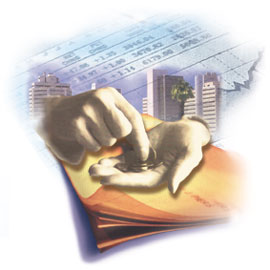 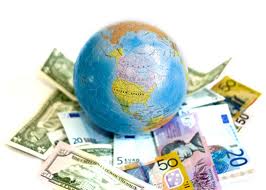 ผู้ใช้อัตราส่วนทางการเงิน  
           เกิดจากการเปรียบเทียบข้อมูลในงบการเงิน ซึ่งมีตั้งแต่งบแสดงฐานะการเงิน (งบดุล) และงบแสดงผลการดำเนินงาน (งบกำไรขาดทุน) ผู้ใช้อัตราส่วนจะเป็นผู้เกี่ยวข้องกับธุรกิจ
ประเภทของอัตราส่วนทางการเงิน
อัตราส่วนทางการเงิน
อัตราส่วนสภาพคล่อง
อัตราส่วนหนี้สิน
อัตราส่วนความมีกำไร
อัตราส่วนเกี่ยวกับความคุ้มครอง
(อัตราส่วน 2 ชนิดแรก คำนวณจากงบดุล และ อัตราส่วน 2 ชนิดหลังคำนวณจากงบกำไรขาดทุน และบางครั้งจากทั้งงบดุล และงบกำไรขาดทุน)
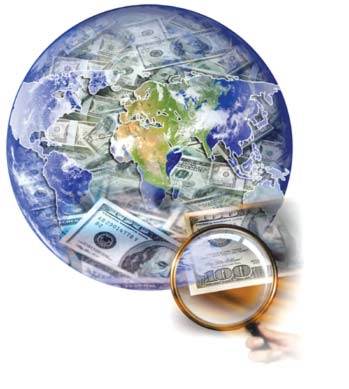 ข้อจำกัดของอัตราส่วนทางการเงิน
การนำอัตราส่วนไปให้ผู้วิเคราะห์  จำเป็นต้องตระหนักถึงข้อจำกัดของอัตราส่วนที่เกิดขึ้น
ผู้วิเคราะห์ที่ดี  ควรแก้ปัญหาเหล่านี้โดยการรวบรวมข้อมูลเชิงคุณภาพ(Qualitative)              เพื่อประกอบการวิเคราะห์อัตราส่วน
วิธีแก้ไขสำหรับผู้วิเคราะห์เครดิต  คือ ต้องตระหนักถึงความจริงในประเด็นนี้และทำการปรับปรุงตัวให้อยู่ในงวดระยะเดียวกัน
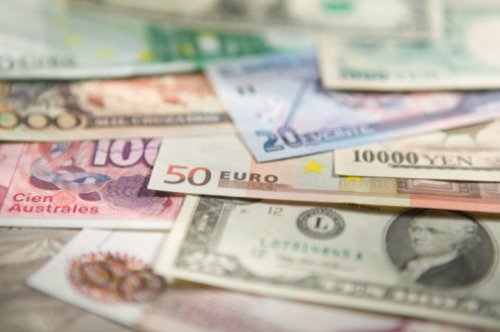 ให้นักศึกษาจดสูตร
 ลงใน 1 หน้า A4
สูตรอัตราส่วนสภาพคล่อง

1)  Current Ratio =       สินทรัพย์หมุนเวียน    (เท่า)
                                          หนี้สินหมุนเวียน
2) Quick Ratio หรือ Acid-Test Ratio =    สินทรัพย์หมุนเวียน – สินค้าคงเหลือ (เท่า)
                                                                          หนี้สินหมุนเวียน
3) อัตราสภาพคล่องของลูกหนี้   =          ขายเชื่อ  (ครั้ง)
                                                      ลูกหนี้
4) ระยะเวลาเก็บหนี้โดยเฉลี่ย   =               365   (วัน)
                                                 อัตราสภาพคล่องของลูกหนี้
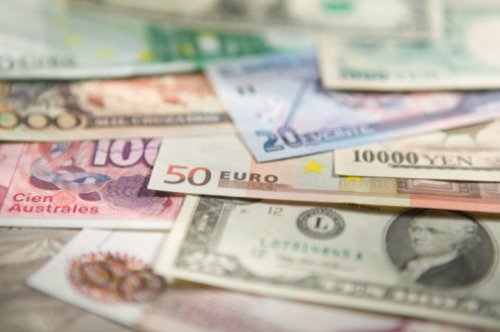 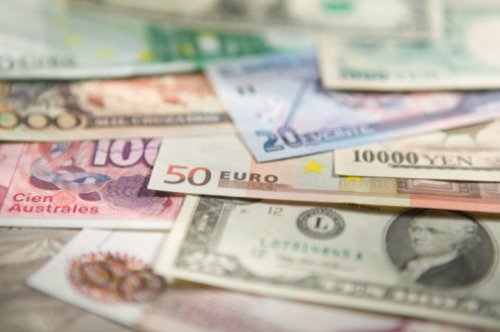 สูตรอัตราส่วนสภาพคล่อง (ต่อ)

5) อัตราการหมุนเวียนของสินค้า	=        ต้นทุนขาย  (ครั้ง)                                                   
                                                            สินค้าเฉลี่ย (ต้นปี + ปลายปี)/2 
6) ระยะเวลาขายสินค้าโดยเฉลี่ย 	=             365   (วัน)
                                                    อัตราการหมุนเวียนของสินค้า

12.345 = 12.35 
12.354 = 12.35
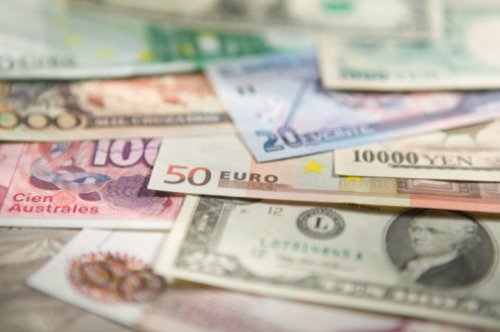 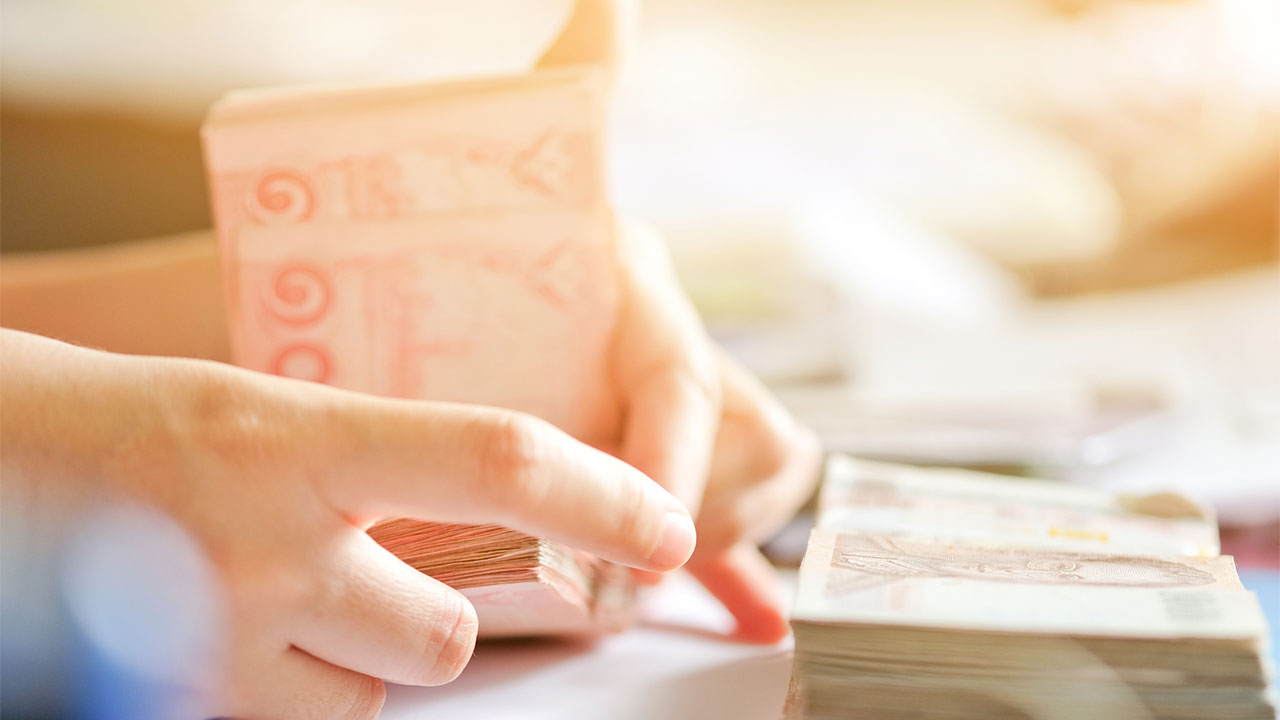 สูตรอัตราส่วนหนี้สิน
1)  อัตราส่วนหนี้สินต่อส่วนของเจ้าของ	=        หนี้สิน  (%)                                                   
                                                                    ส่วนของเจ้าของ
2) อัตราส่วนหนี้สินระยะยาว		=     หนี้สินระยะยาว  
    ต่อการจัดหาเงินทุนระยะยาว                 การจัดหาเงินทุนระยะยาว

 * การจัดหาเงินทุนระยะยาว ประกอบด้วย การกู้ยืมระยะยาว + ส่วนของเจ้าของ
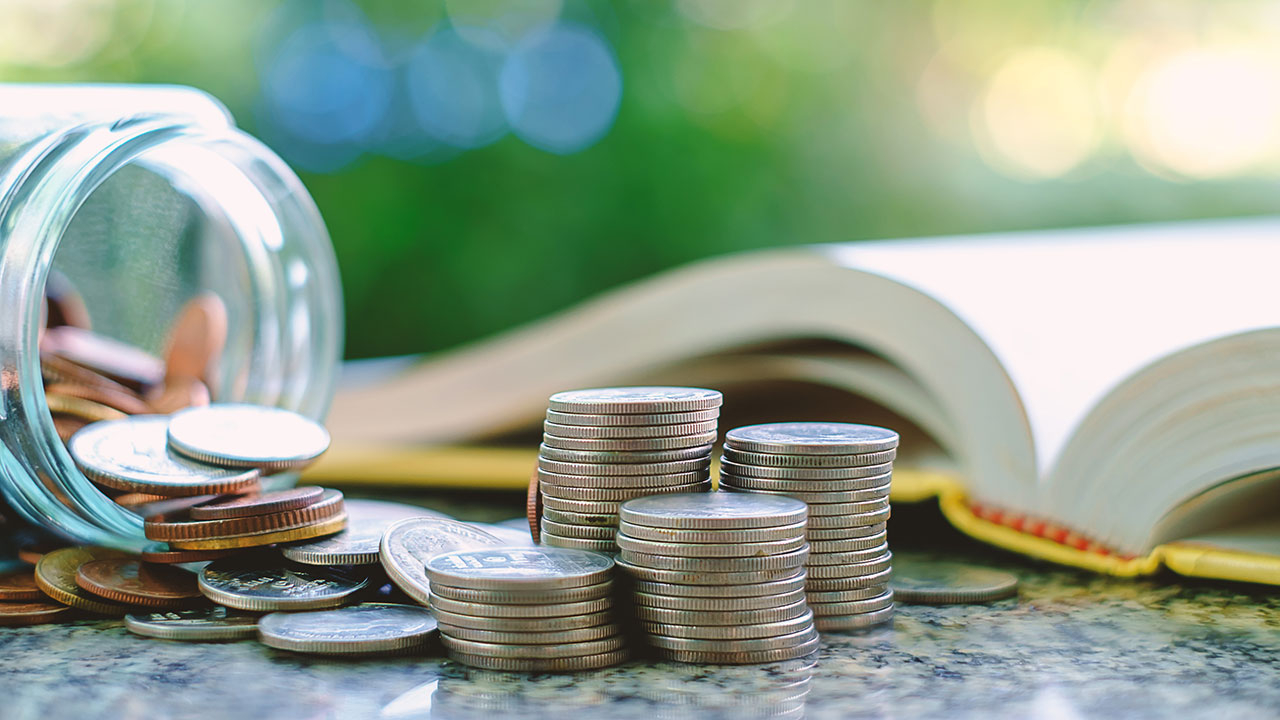 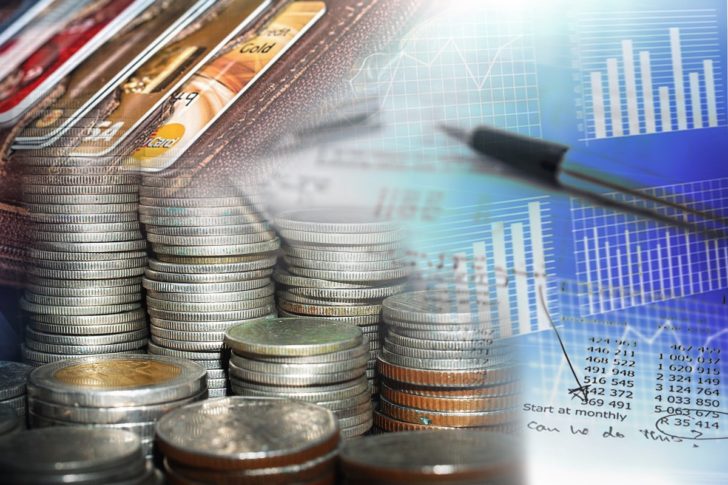 สูตรอัตราส่วนความมีกำไร
1)  อัตราส่วนกำไรขั้นต้นต่อยอดขาย	=        กำไรขั้นต้น  x 100  (%)                                                   
                                                                           ยอดขาย
2) อัตราส่วนกำไรสุทธิต่อยอดขาย		=     กำไรสุทธิหลังหักภาษี x 100    (%)
                                                                                       ยอดขาย
3) อัตราผลตอบแทนจากการลงทุนในหุ้นสามัญ	=     กำไรส่วนที่เป็นของถือหุ้นสามัญ (%)
     (ROCE)                                                                        ส่วนของทุนผู้ถือหุ้นสามัญ
4) อัตราผลตอบแทนจากการลงทุนในสินทรัพย์	=     กำไรสุทธิหลังหักภาษี  (%)
     (ROA)                                                                          สินทรัพย์ที่มีตัวตนทั้งสิ้น

*ยอดขาย = ยอดรายได้
*กำไรส่วนที่เป็นของผู้ถือหุ้นสามัญ  = กำไรสุทธิหลังหักภาษี – เงินปันผลหุ้นปุริมสิทธิ
*ส่วนของทุนผู้ถือหุ้นสามัญ = ส่วนของทุนทั้งสิ้น – ราคาตามมูลค่าหุ้นปุริมสิทธิ
*สินทรัพย์ที่มีตัวตนทั้งสิ้น = สินทรัพย์ทั้งหมด - สินทรัพย์ที่ไม่มีตัวตน
สูตรอัตราส่วนความคุ้มครอง
1)  อัตราส่วนความคุ้มครอง	=        กำไรก่อนหักดอกเบี้ยและภาษี  (เท่า)
                                                       ดอกเบี้ยจ่ายในงวด
อัตราส่วนสภาพคล่อง (Liquidity Ratios)
Current Ratio
Quick Ratio
อัตราสภาพคล่องของลูกหนี้ Liquidity of Receivables
ระยะเวลาเก็บหนี้โดยเฉลี่ย (จำนวนวัน 356 วัน)
อัตราสภาพคล่องของสินค้า Liquidity of Inventory
ระยะเวลาขายสินค้าโดยเฉลี่ย (จำนวนวัน 356 วัน)
อัตราส่วนหนี้สิน (Debt Ratios)
อัตราส่วนหนี้สินต่อส่วนของเจ้าของ Debt to net worth ratio
อัตราส่วนหนี้สินระยะยาวต่อการจัดหาเงินทุนระยะยาว Capitalization Ratio 
อัตราส่วนความมีกำไร (Profitability Ratios)
Profitability in Relation to sale
อัตรากำไรต่อยอดขาย Gross profit Margin
อัตรากำไรสุทธิต่อยอดขาย Net Profit Margin
Profitability in Relation to Investment
อัตราผลตอบแทนจากการลงทุนหุ้นสามัญ Rate of Return on common Stock Equity : ROCE
อัตราผลตอบแทนการลงทุนในสินทรัพย์ Rate on Assets Ratio : ROA 
อัตราส่วนความคุ้มครอง (Coverage Ratios)
คำสั่ง จากโจทย์ให้นักศึกษาวิเคราะห์อัตราส่วนทางการเงิน ดังต่อไปนี้
งบดุลของบริษัท A จำกัด ปี 2018 และ 2017      (หน่วย : ล้านบาท)
งบกำไรขาดทุน
ของบริษัท A จำกัด 
ปี 2018     (หน่วย : ล้านบาท)
รายการเพิ่มเติม
ขายเชื่อ ในปี 2018 จำนวน 400,000,000 บาท  ปี 2017 จำนวน 360,000,000 บาท 
ระยะเวลาในการเก็บหนี้โดยเฉลี่ย  จำนวน 365 วัน / ปี
สินค้าเฉลี่ย คือ สินค้าต้นงวด + สินค้าปลายงวด
                                          2
การจัดหาเงินทุนระยะยาว ประกอบด้วย การกู้ยืมระยะยาว + ส่วนของเจ้าของ
กำไรส่วนที่เป็นของผู้ถือหุ้นสามัญ คือ กำไรสุทธิหลังหักภาษี – เงินปันผลหุ้นปุริมสิทธิ  
หรือ กำไรสุทธิหลังหักภาษี
สินทรัพย์ที่มีตัวตนทั้งสิน คือ สินทรัพย์ทั้งหมด - สินทรัพย์ที่ไม่มีตัวตนและอื่นๆ
เฉลยการวิเคราะห์อัตราส่วนสภาพคล่อง
1)  Current Ratio 	=       สินทรัพย์หมุนเวียน    (เท่า)
                                                หนี้สินหมนุเวียน
       2018		=   	761		= 1.57 เท่า
			             486
       2017		=          707		=  1.55 เท่า
			            455
สรุป กิจการนี้มีสภาพคล่องสูง ปี 2018 มีสินทรัพย์ระยะสั้นเป็น 1.57 เท่าของหนี้สินระยะสั้น 
ถ้าเปรียบเทียบ 2018 กับ 2017 พบว่า ปี 2018 มีสภาพคล่องดีกว่า
***current ratio ยิ่งสูงยิ่งดี
เฉลยการวิเคราะห์อัตราส่วนสภาพคล่อง (ต่อ)
2)  Quick Ratio หรือ Acid-Test Ratio =    สินทรัพย์หมุนเวียน – สินค้าคงเหลือ (เท่า)
                                                                          หนี้สินระยะสั้น
	2018		=   	761-269		= 1.01 เท่า
			                486
       	2017		=          707-280		=  0.94 เท่า
			               455
สรุป กิจการนี้ ปี 2018 มีสินทรัพย์ที่มีความคล่องตัวคงเหลือ เป็น 1.01 เท่า ของหนี้สินระยะสั้น 
ถ้าเปรียบเทียบ 2018 กับ 2017 พบว่า ปี 2018 มีสภาพคล่องดีกว่า
***สินค้าหมุนเวียน – สินค้าคงเหลือ เรียกว่า สินทรัพย์ที่มีความคล่องตัวสูง
เฉลยการวิเคราะห์อัตราส่วนสภาพคล่อง (ต่อ)
3) อัตราสภาพคล่องของลูกหนี้   =          ขายเชื่อ  (ครั้ง)
                                                      ลูกหนี้
	2018		=   	400		= 1.36 ครั้ง
			            294
       	2017		=          360		=  1.33 ครั้ง 
			            270
4) ระยะเวลาเก็บหนี้โดยเฉลี่ย   =               365   (วัน)
                                                 อัตราสภาพคล่องของลูกหนี้
          2018		=  365/1.36 	=  268.38 วัน
          2017		=  365/1.33 	=  274.44 วัน
*** ยิ่งสูงยิ่งดี
คือ ขายสินค้าได้เร็วขึ้น
เฉลยการวิเคราะห์อัตราส่วนสภาพคล่อง (ต่อ)
5) อัตราการหมุนเวียนของสินค้า	=        ต้นทุนขาย  (ครั้ง)                                                   
                                                            สินค้าเฉลี่ย
 		2018		=   	1655		= 6.03 ครั้ง
			                   (269 + 280)/2
 6) ระยะเวลาขายสินค้าโดยเฉลี่ย =        365  (วัน)
                                                   อัตราการหมุนเวียนของสินค้า
		2018		=   	365		= 60.53 วัน
			                        6.03
*** อัตราการหมุนเวียนของสินค้า ยิ่งสูงยิ่งดี มีการหมุนเวียนของสินค้า หรือขายสินค้าได้เร็วขึ้น 
*** ระยะเวลาขาย ถ้าต่ำ แสดงว่า หมุนเวียนได้เร็ว
เฉลยการวิเคราะห์อัตราส่วนหนี้สิน
1)  อัตราส่วนหนี้สินต่อส่วนของเจ้าของ	=        หนี้สิน  (%)                                                   
                                                                    ส่วนของเจ้าของ
	2018		=   	(486 + 588)		=  1.33 %
			                 805
       	2017		=          (455 +562)		=  1.41 % 
			                 725
สรุป กิจการ ปี 2018 มีหนี้สินเป็น 1.33 % ของเงินทุน ในขณะที่มีเงินทุน 1 บาท จะมีหนี้สิน 1.33 บาท
**ถ้าอัตราส่วนนี้ สูง แสดงว่า กิจการจัดหาเงินทุนดำเนินการส่วนใหญ่จากการกู้ยืมมากกว่า หาจากส่วนของเจ้าของ ทำให้เสี่ยง 
 ** สูง ไม่ดี
เฉลยการวิเคราะห์อัตราส่วนหนี้สิน (ต่อ)
2) อัตราส่วนหนี้สินระยะยาว		=     หนี้สินระยะยาว  
    ต่อการจัดหาเงินทุนระยะยาว            การจัดหาเงินทุนระยะยาว
		2018			=   	588		=  0.64
	                             		      (117+805) 
 		2017			=   	562		=  0.68
	                             		      (104+725) 
สรุป ในขณะที่มีเงินทุน 1 บาท ในปี 2018 จะมีหนี้สินระยะยาว 0.63 บาท
ถ้าอุตสาหกรรม (กลาง) มีอัตราส่วนหนี้สินต่อทุน เป็น 0.9 บาท แสดงว่า กิจการมีความเสี่ยงน้อยกว่า
* การจัดหาเงินทุนระยะยาว ประกอบด้วย การกู้ยืมระยะยาว + ส่วนของเจ้าของ
เฉลยการวิเคราะห์อัตราส่วนความมีกำไร
1)  อัตราส่วนกำไรขั้นต้นต่อยอดขาย	=        กำไรขั้นต้น  x 100  (%)                                                   
                                                                              ยอดขาย
	2018				=        (2,262 – 1,655) 	x 100 	                                                                    2,262
					=  	26.83%
	                             				
สรุป ถ้าอัตราส่วนนี้ ยิ่งสูง คือ กิจการสามารถลดต้นทุนขายให้ต่ำลงได้มากเท่านั้น เป็นสิ่งที่ผู้บริหารพอใจมากยิ่งขึ้น	
       ถ้าเปรียบเทียบกับอัตราอุตสาหกรรม (กลาง) อัตราส่วนนี้ สูงกว่า คือ สามารถทำกำไรได้มากกว่า
งบกำไรขาดทุน (ย่อ)
ขาย 
หัก ต้นทุนขาย 
กำไรขั้นต้น 
หัก ค่าใช้จ่ายในการขายกำไรสุทธิ
เฉลยการวิเคราะห์อัตราส่วนความมีกำไร (ต่อ)
2) อัตราส่วนกำไรสุทธิต่อยอดขาย	=     กำไรสุทธิหลังหักภาษี x 100    (%)
                                                                                 ยอดขาย
	2018				=        86  x 100 	                                                                              
                                                                      2,262
					=       3.80%
สรุป	ถ้าเปรียบเทียบกับอัตราอุตสาหกรรม (กลาง) อัตราส่วนนี้ สูงกว่า คือ สามารถทำกำไรได้มากกว่า
	ถ้าเปรียบเทียบกับอุตสาหกรรม (กลาง) อัตราส่วนนี้ ต่ำกว่า คือ การหย่อนยานในความสามารถในการผลิต การขาย และการบริหาร ถึงจะขายได้มาก แต่ต้นทุนสูง ทำให้ได้กำไรน้อยกว่า
3) อัตราผลตอบแทนจากการลงทุนในหุ้นสามัญ	=     กำไรส่วนที่เป็นของถือหุ้นสามัญ (%)
    (ROCE)                                                                      ส่วนของทุนผู้ถือหุ้นสามัญ
		2018	=      ( 86 – 43) 		=       0.06 %
                                            ( 805 – 43) 
4) อัตราผลตอบแทนจากการลงทุนในสินทรัพย์	=     กำไรสุทธิหลังหักภาษี  (%)
     (ROA)					       สินทรัพย์ที่มีตัวตนทั้งสิ้น
		2018	=      86		=       0.05 %
                                     (1,879 – 245) 
สรุป   ยิ่งสูง ยิ่งดี  กิจการสามารถทำกำไรในแต่ละช่วงเป็นอย่างไร ต้องเปรียบเทียบกับค่าอุตสาหกรรม (กลาง)
*กำไรส่วนที่เป็นของผู้ถือหุ้นสามัญ  = กำไรสุทธิหลังหักภาษี – เงินปันผลหุ้นปุริมสิทธิ
*ส่วนของทุนผู้ถือหุ้นสามัญ = ส่วนของทุนทั้งสิ้น – ราคาตามมูลค่าหุ้นปุริมสิทธิ
*สินทรัพย์ที่มีตัวตนทั้งสิ้น = สินทรัพย์ทั้งหมด - สินทรัพย์ที่ไม่มีตัวตน
เฉลยการวิเคราะห์อัตราส่วนความคุ้มครอง
1)  อัตราส่วนความคุ้มครอง	=        กำไรก่อนหักดอกเบี้ยและภาษี  (เท่า)
                                                                   ดอกเบี้ยจ่ายในงวด
			2018	=           219		=       4.47 เท่า
                                                                49

สรุป  ดอกเบี้ยจ่ายได้รับการคุ้มครอง 4.47 เท่า ในขณะที่ดอกเบี้ยจ่าย 1 บาท กิจการจะมีรายได้ 4.47 บาท  เพื่อการจ่ายดอกเบี้ยนี้ อัตราส่วนที่สูง คือ ความปลอดภัยของเจ้าหนี้ ที่จะได้รับชำระค่าดอกเบี้ย
Q & A